Зимушка-зима.МОАУ СОШ № 84 с. Краснохолма
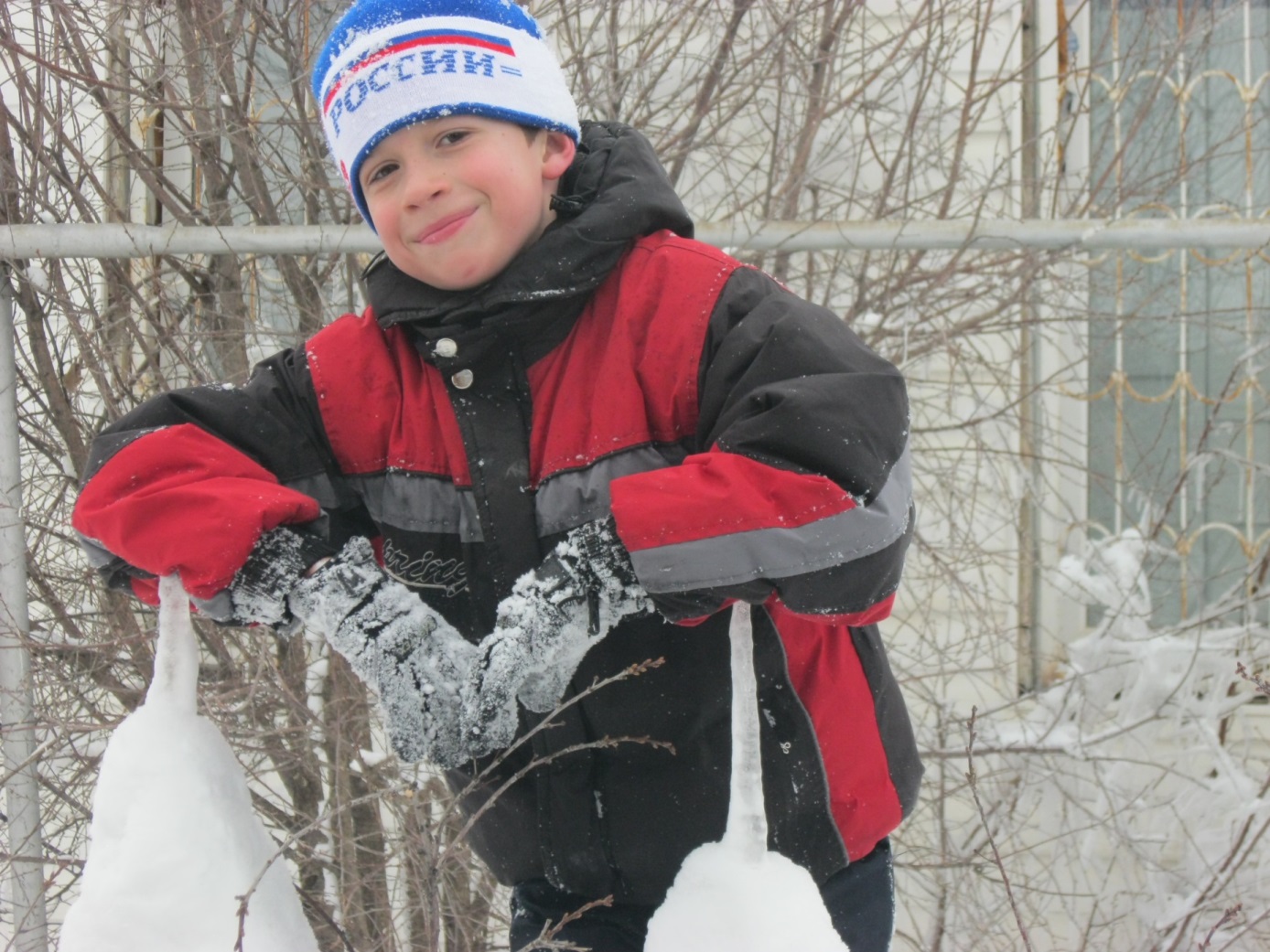 Спасибо за внимание!